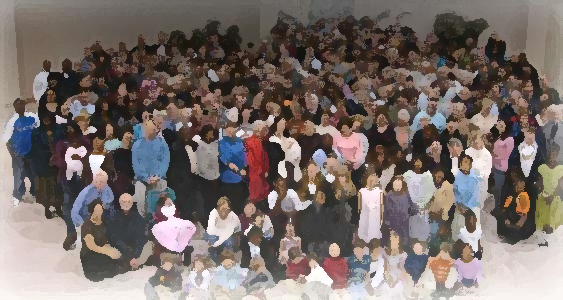 The Lampstand 
at Central
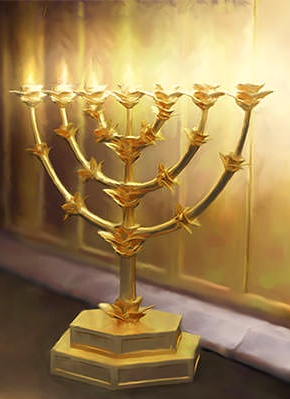 Sardis – How to wake up!
Revelation 3:1-6
“You have a reputation – Alive! 
But here’s the stark truth – Dead!
“Wake up!”
“…the firstborn from the dead” (1:5)
 “I am the Living One, I was dead, and behold I am alive for ever and ever! And I hold the keys 
of death and Hades” (1:18)
VIDEO  006 life in a dead church
How can you know?
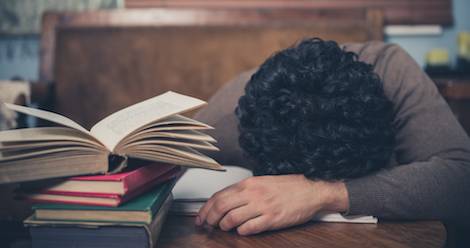 It is possible that you can be unaware that you are dead spiritually.
“But he did not know that the Lord had left him.” Judges 16:20
Do not put out the Spirit’s fire 
1 Thess. 5:19
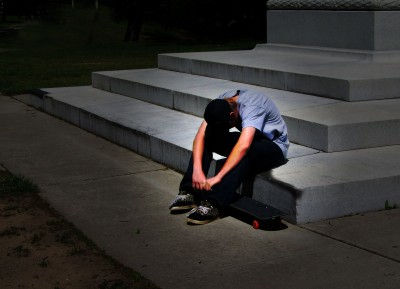 What’s growing in my life? 
Heb. 6;7,8
Symptoms of Spiritual Death
What accompanies my walk? Heb. 6:9,10
From the letter to the Hebrews
Am I diligent? 
Heb. 6:11, 12
How focused am I on Jesus? 
Heb. 12:2
Sardis – a church that blended in with the city
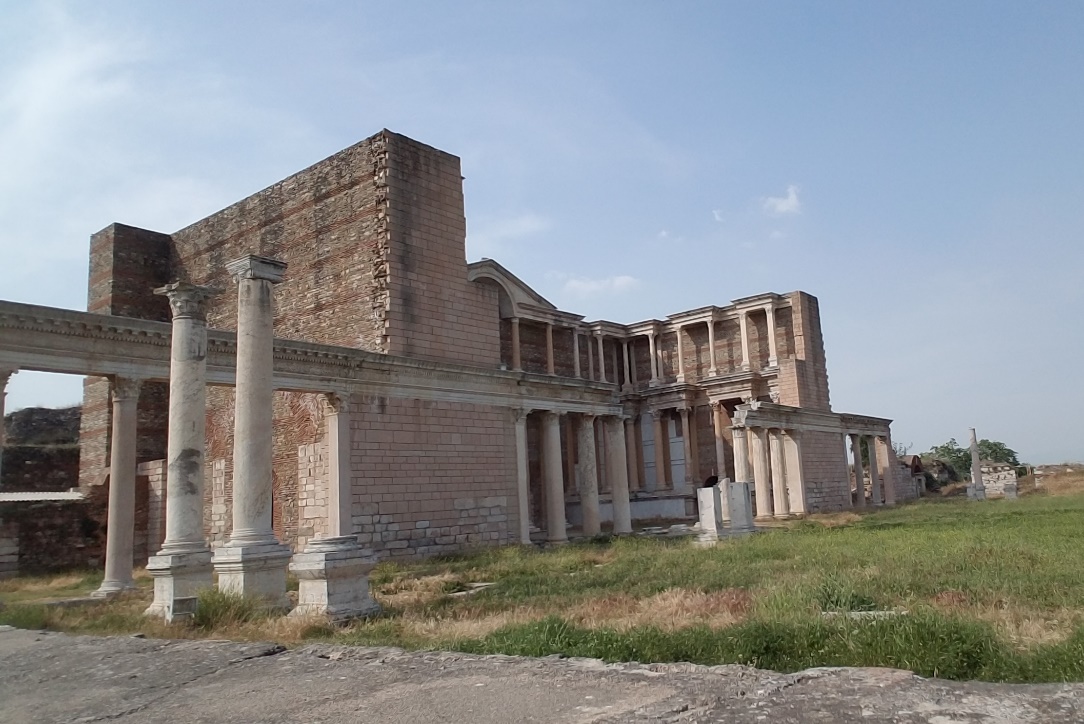 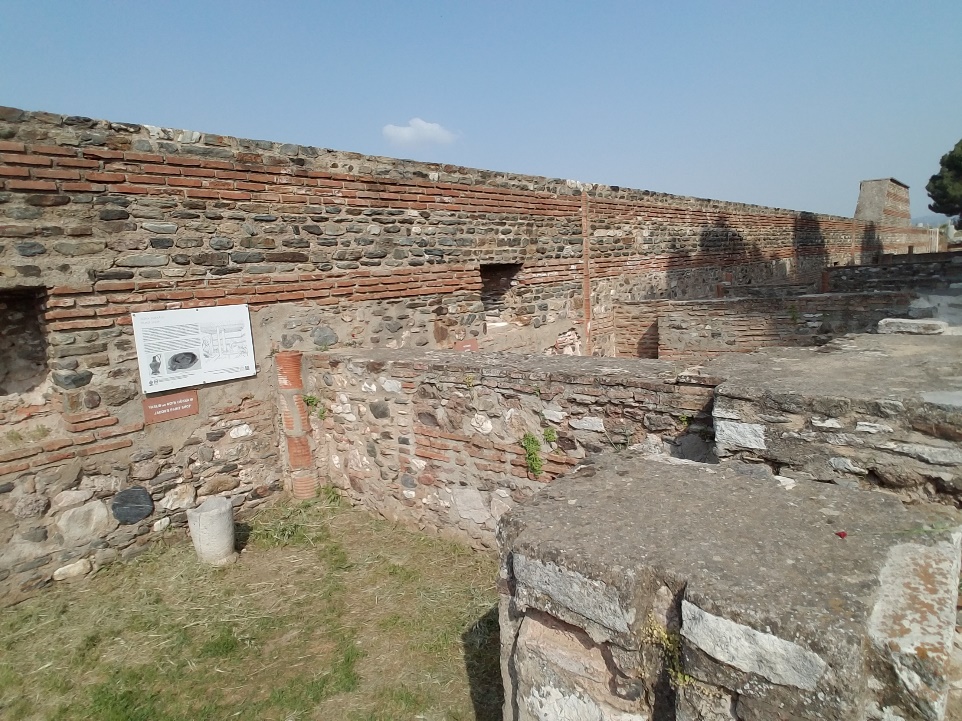 “Get along, don’t rock the boat, 
live and let live”
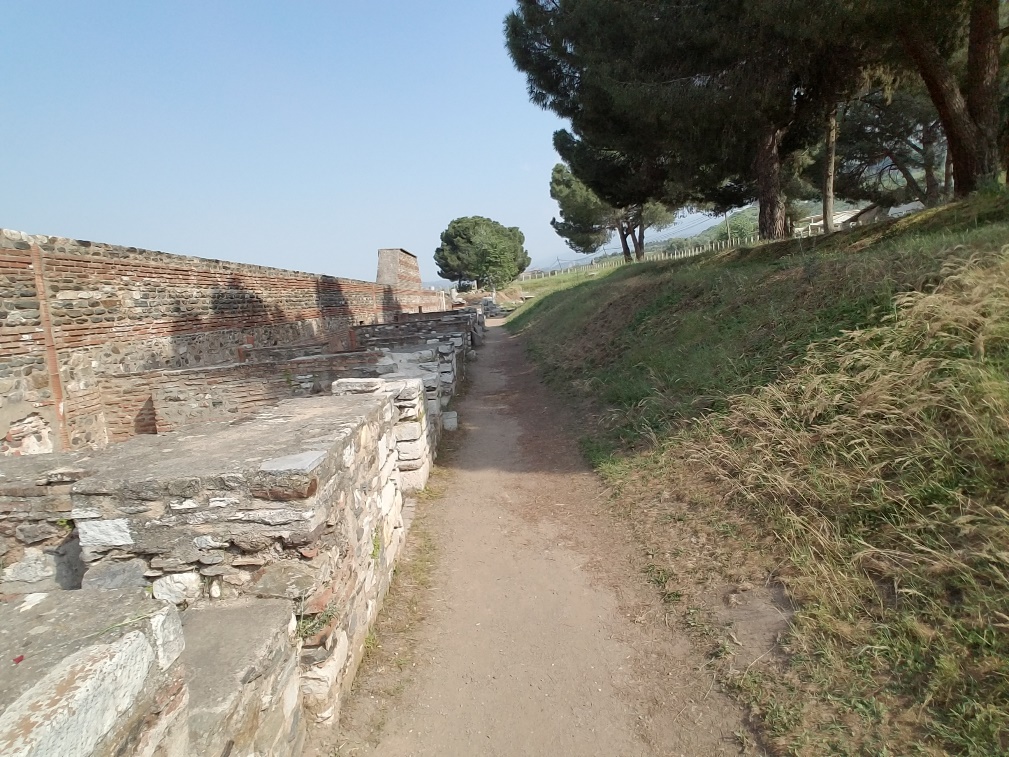 What Christ told them to do
“WAKE UP!” 
Don’t fall back asleep
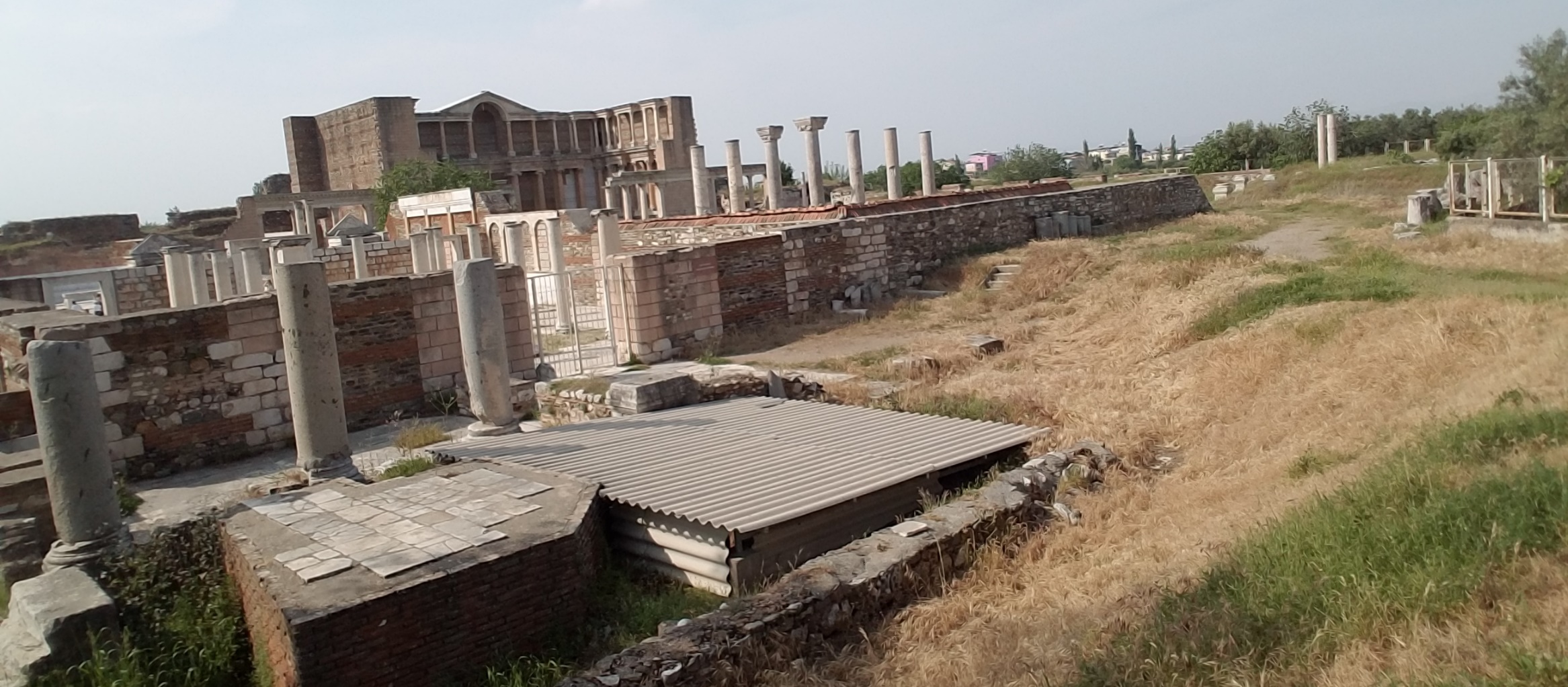 What Christ told them to do
STRENGTHEN!
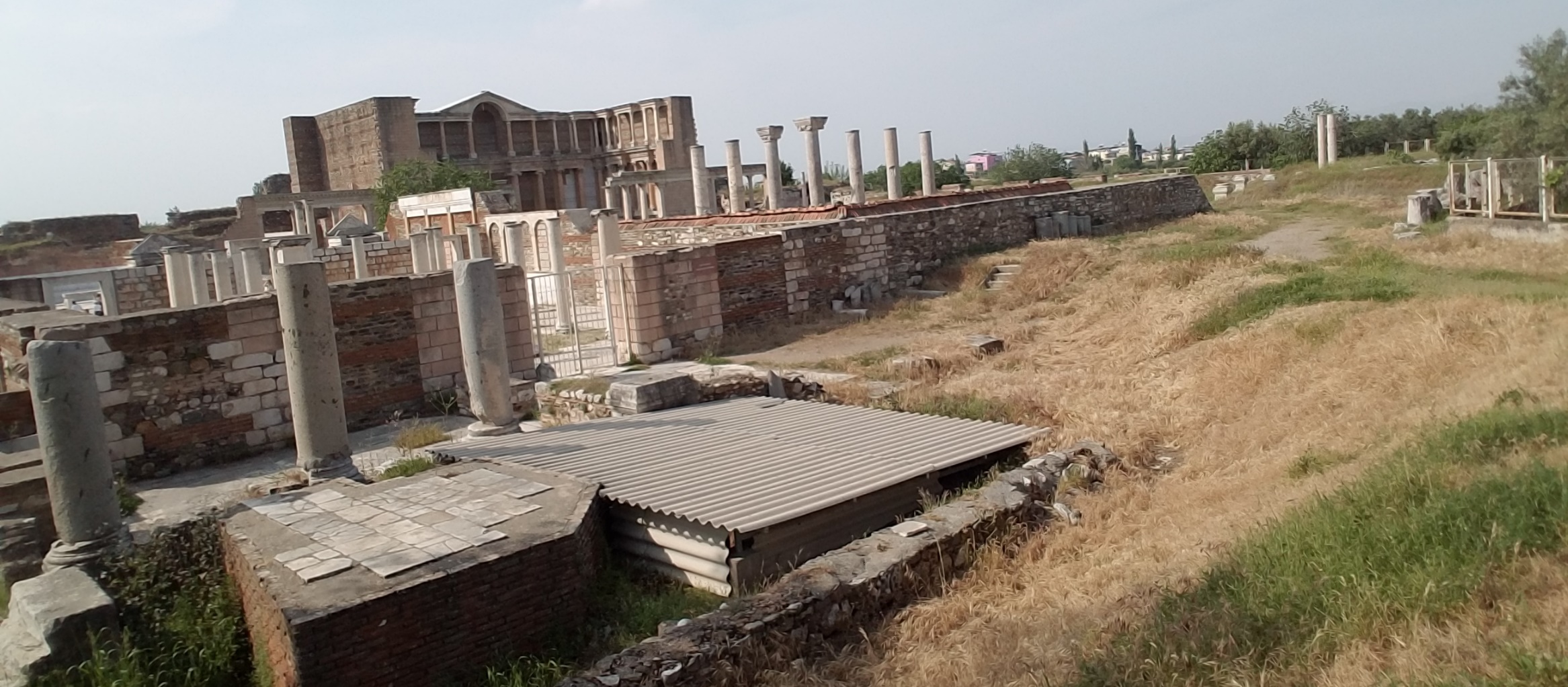 Make a determined decision
HOW?
You strengthen yourself by eating and drinking.  
“I am the bread of life; I am the living water.”
“I have not found your deeds complete”
“fulfilled”
What Christ told them to do
STRENGTHEN!
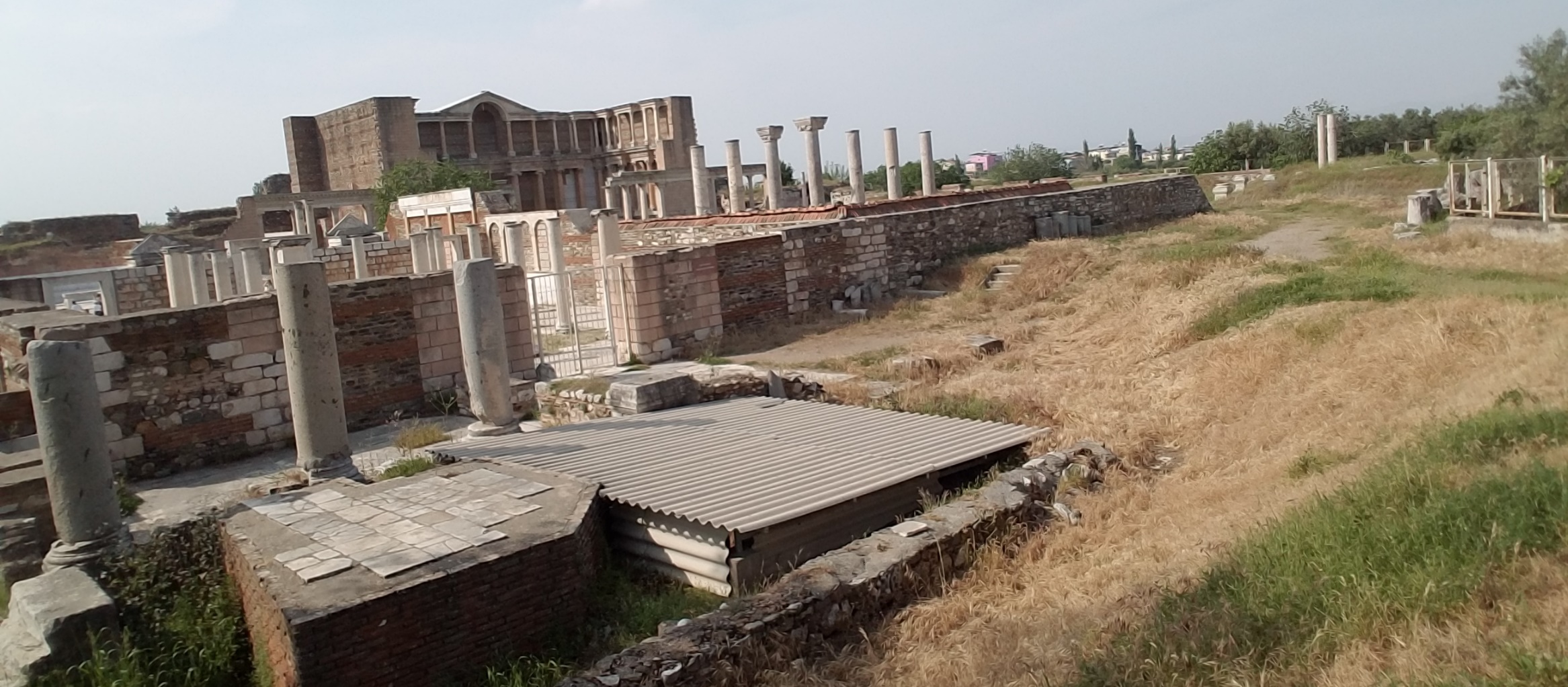 “You have not fulfilled your purpose.”
Your purpose is to be filled up!
With the Spirit (Eph. 5:18)
 With “the fruit of righteousness that comes 
from Jesus Christ (Phil 1:11)
Your ultimate fulfillment is to glorify God in all you do (Col.3:17)
What Christ told them to do
REMEMBER!
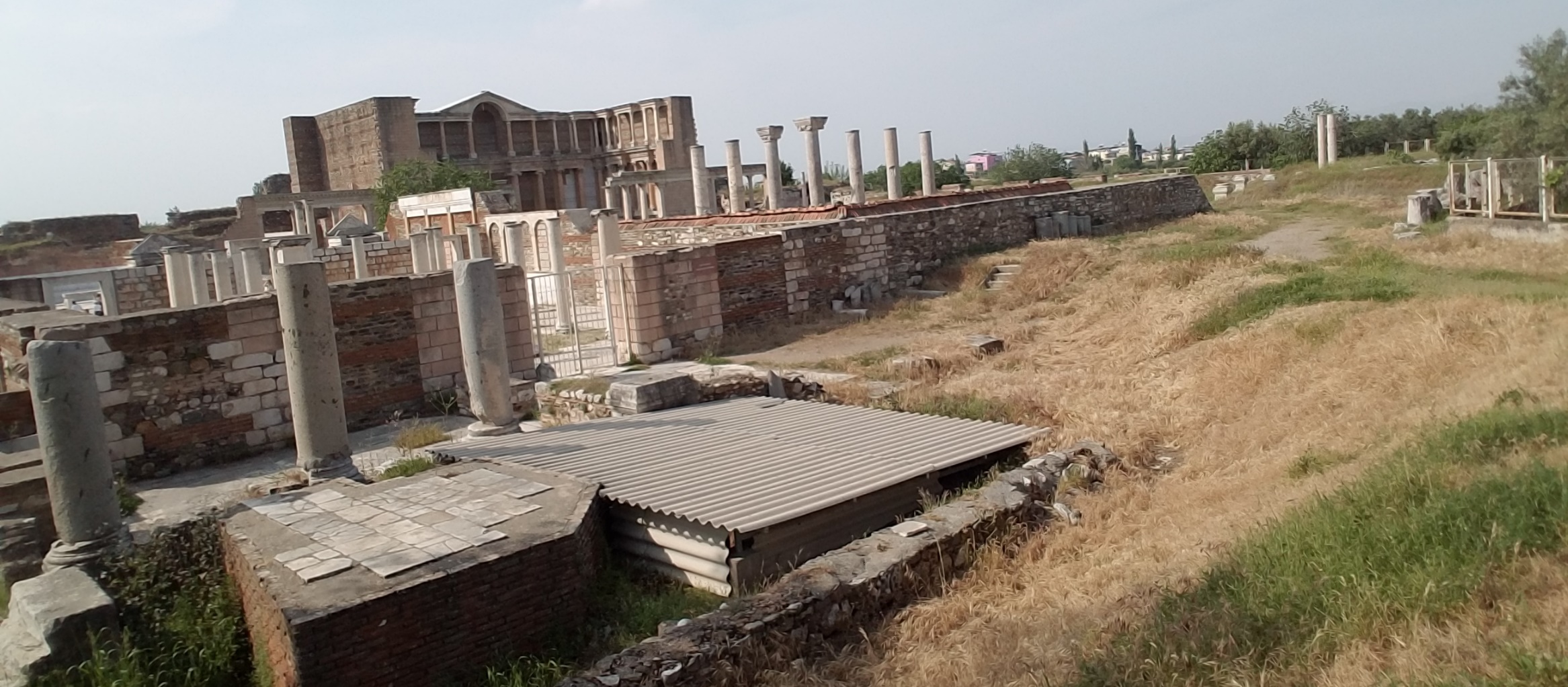 Keep on 
doing this!
Recalling the centrality of the life, death, burial and resurrection of Jesus 
(1 Cor 15)
In the forefront of your thinking.
What do you think about all day long?
What Christ told them to do
OBEY!
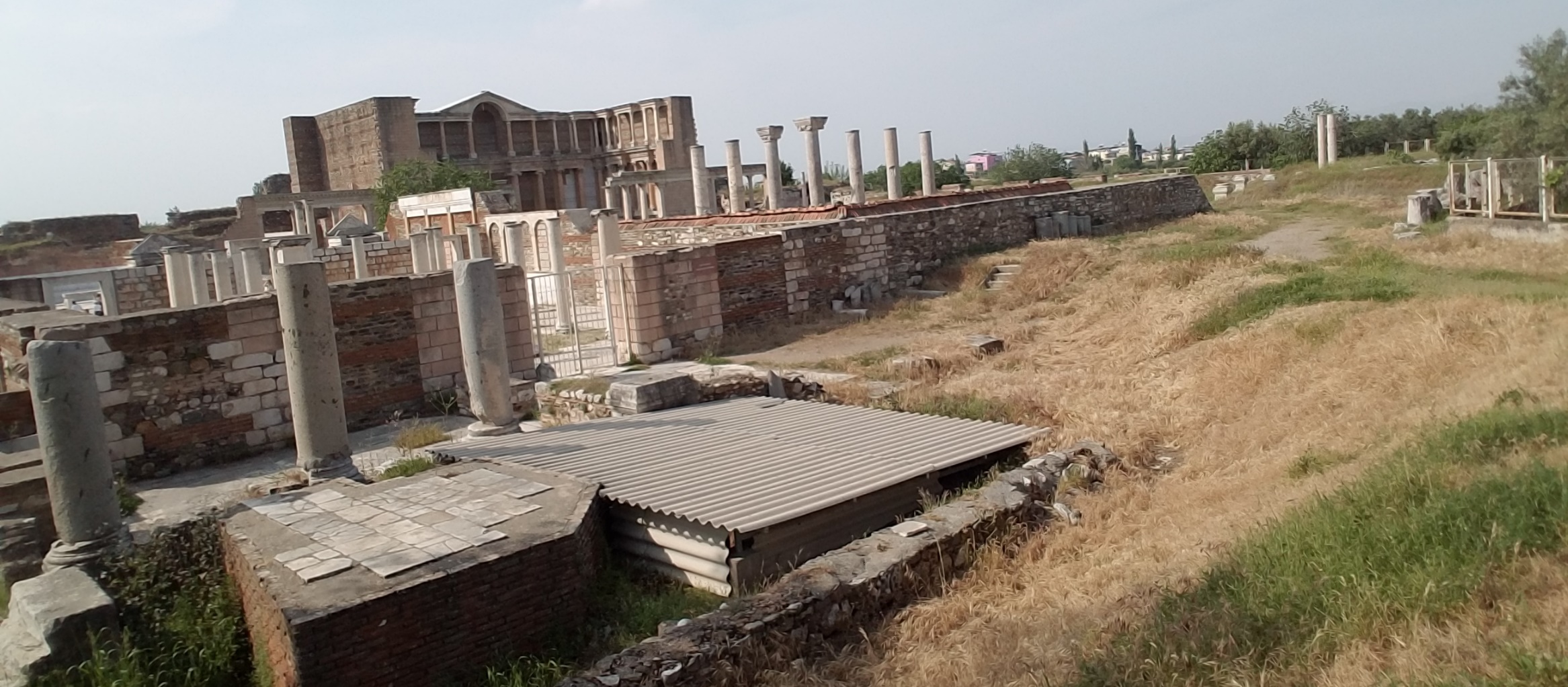 Keep on 
doing this!
“Keep”
Guard, protect, watch over
Application:  Not enough to remember without doing
What Christ told them to do
REPENT!
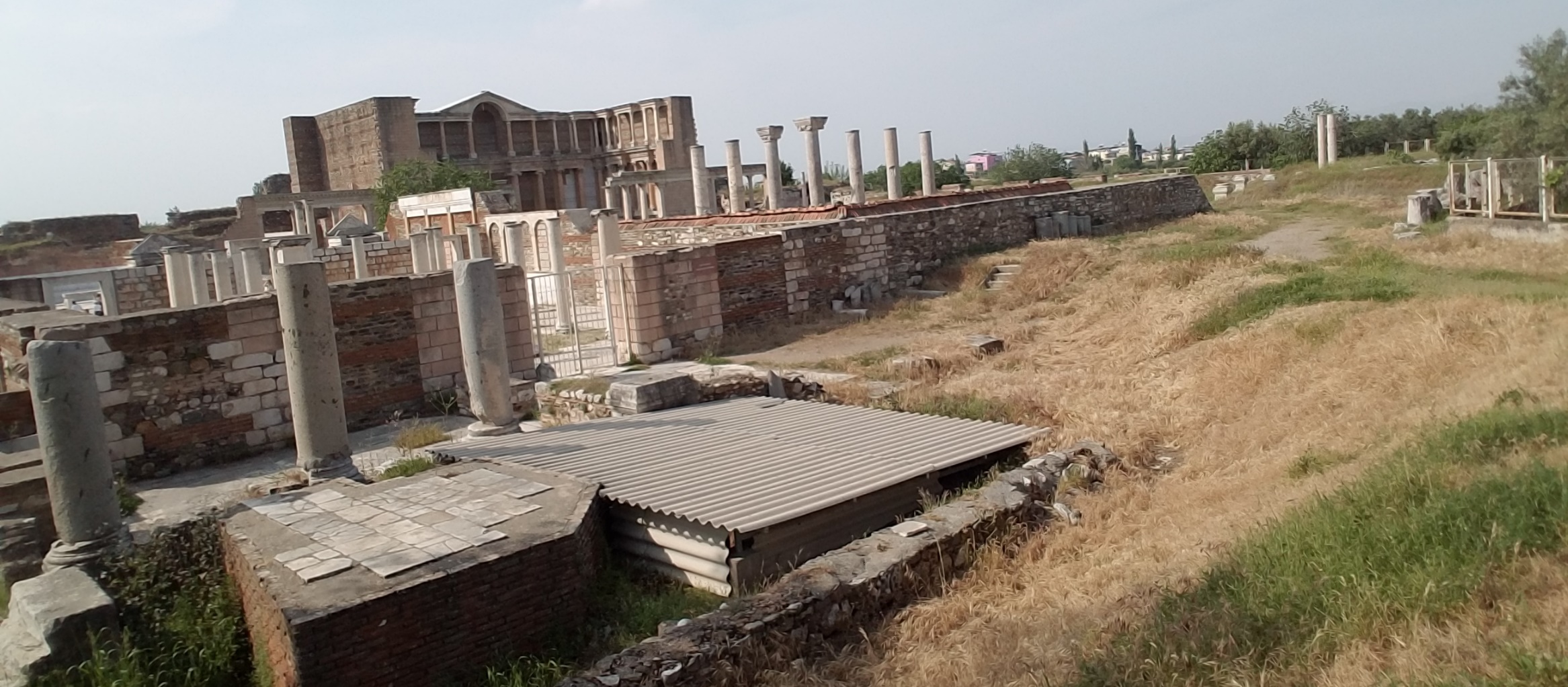 Make a determined decision!
A change of mind that leads to a change of thinking that leads to a change of life direction.
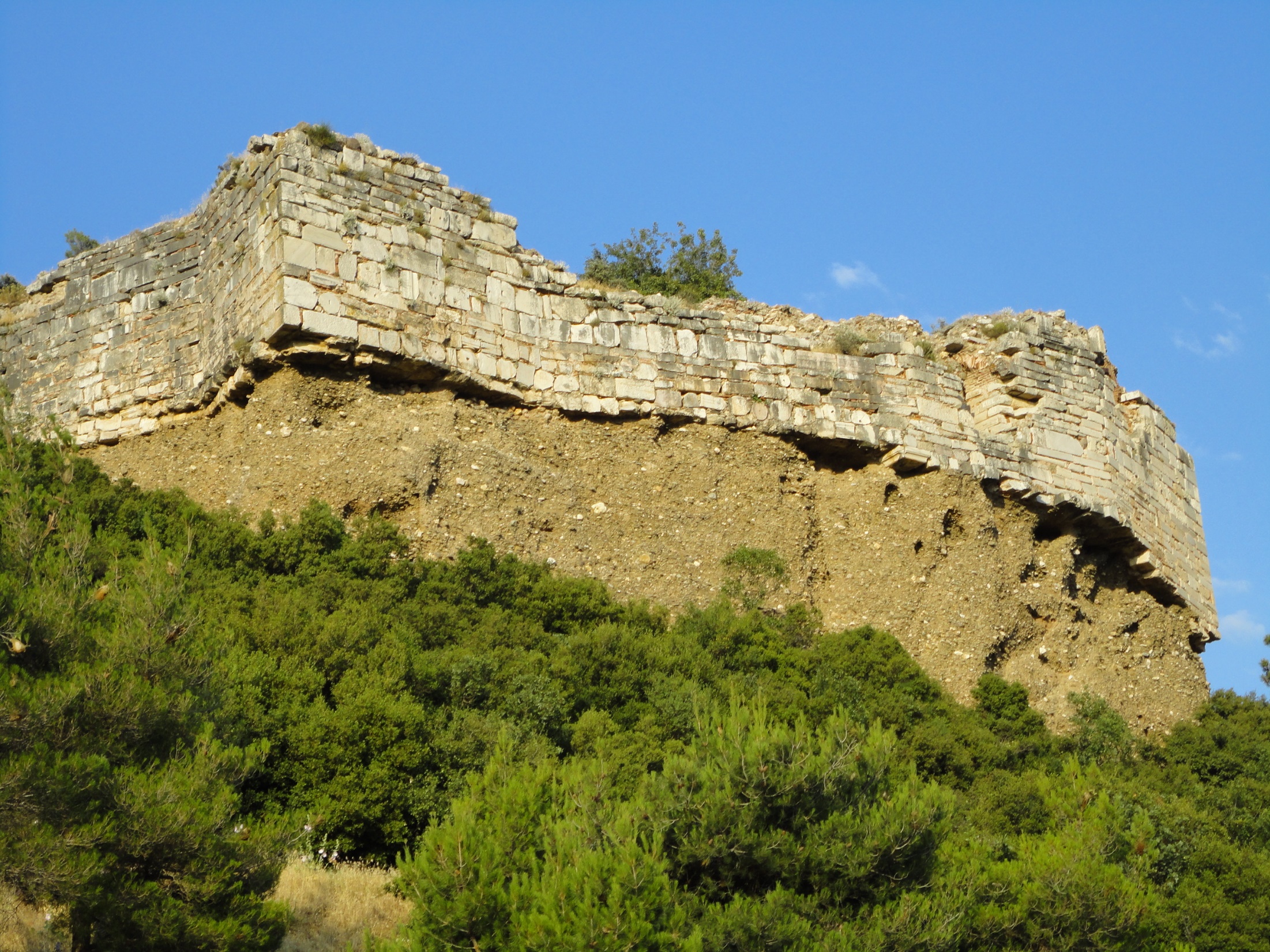 Do you remember how your walls were breeched? 

It will happen again if you don’t stay awake.
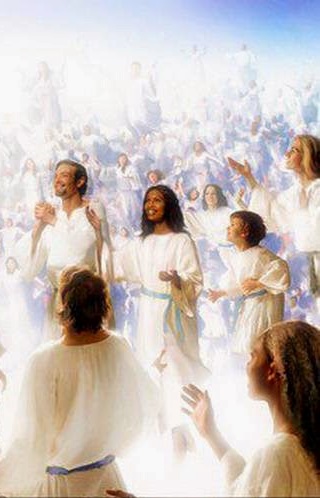 Encouragement:
Some without soiled clothes
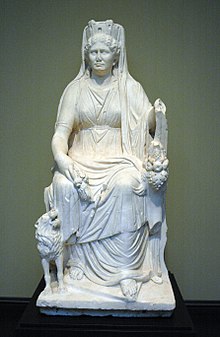 Stay close to Christ: your focus, what is in the forefront of your mind.
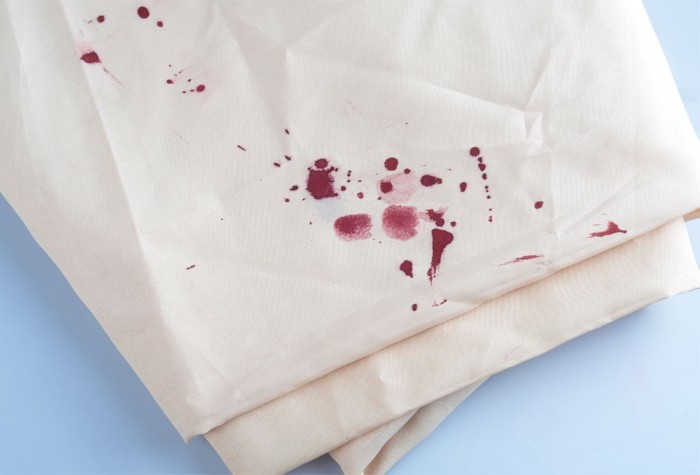 Cybele & blood-stained clothes
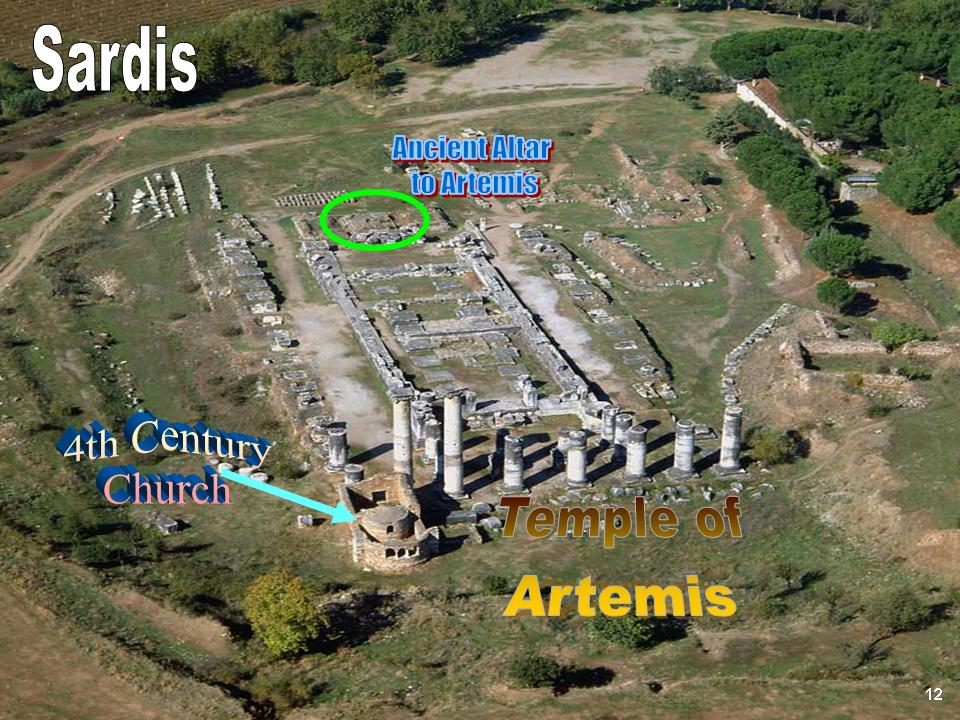 How did this church do?  Did they stay awake?  
Did they repent?
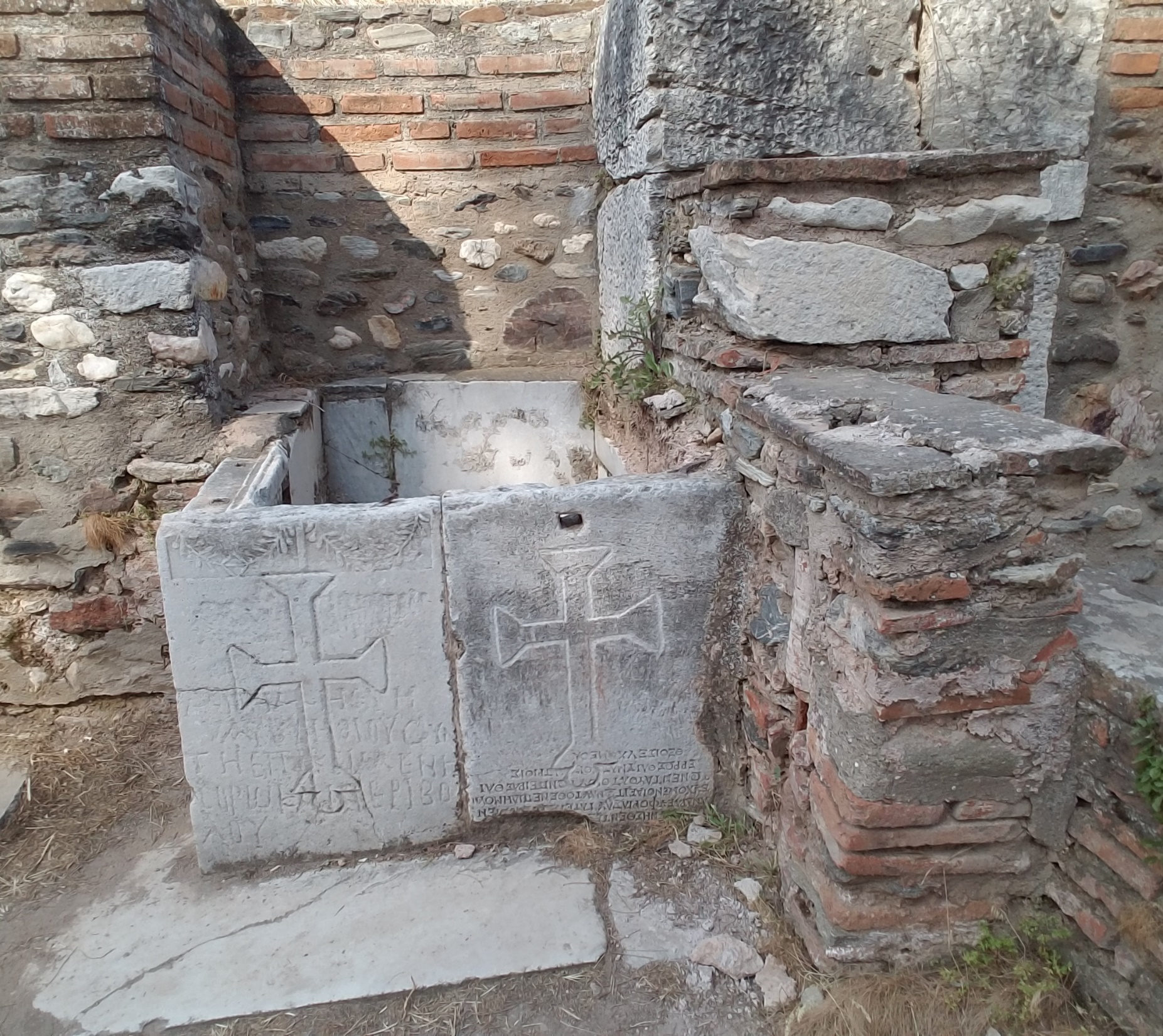 How did this church do?  Did they stay awake?  
Did they repent?
Kimberli & Melchor
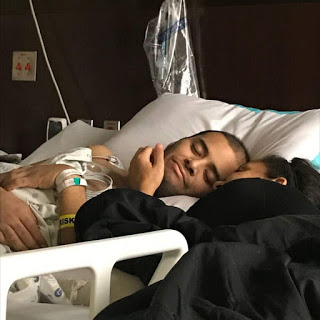 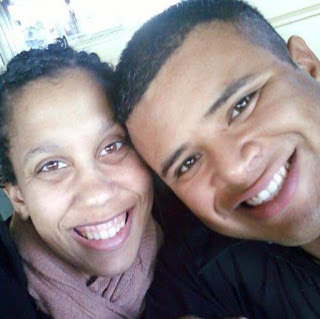 Why the church doesn’t need anymore coffee bars
March 8, 2017